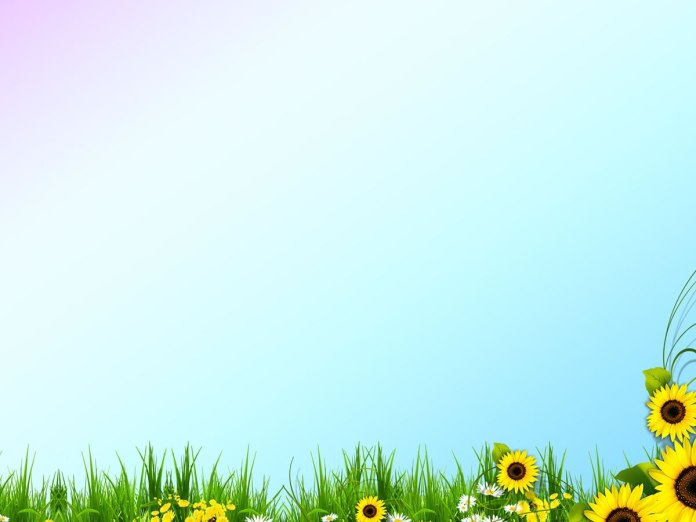 Tự nhiên và xã hội
Lớp 1
Bài 26: Cùng khám phá bầu trời (Tiết 3)
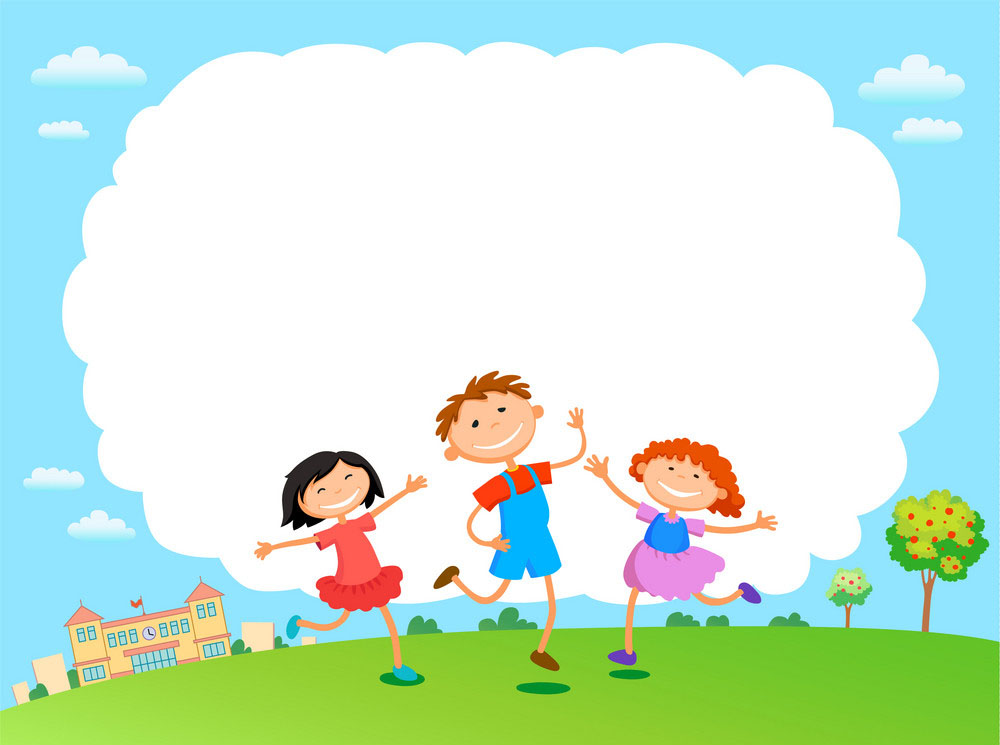 Hoạt động khám phá
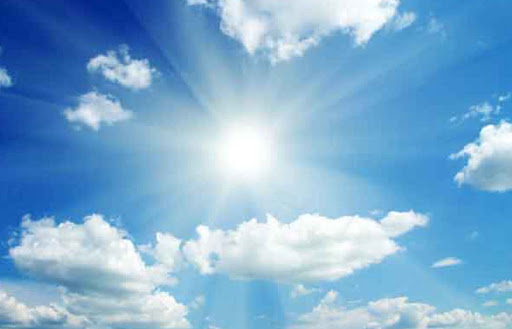 Bầu trời ban ngày
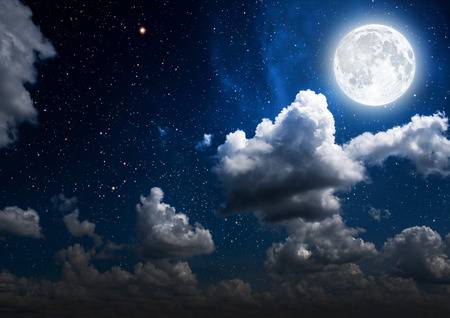 Bầu trời ban đêm
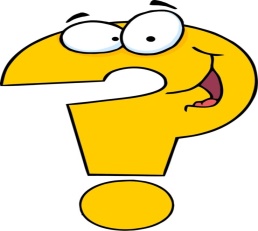 Thảo luận nhóm 4:
nhìn thấy
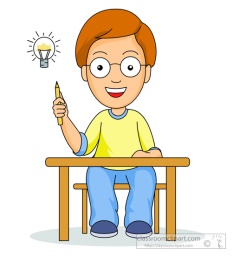 Em hãy nói về vai trò của ánh sáng mặt trời trong các hình dưới đây
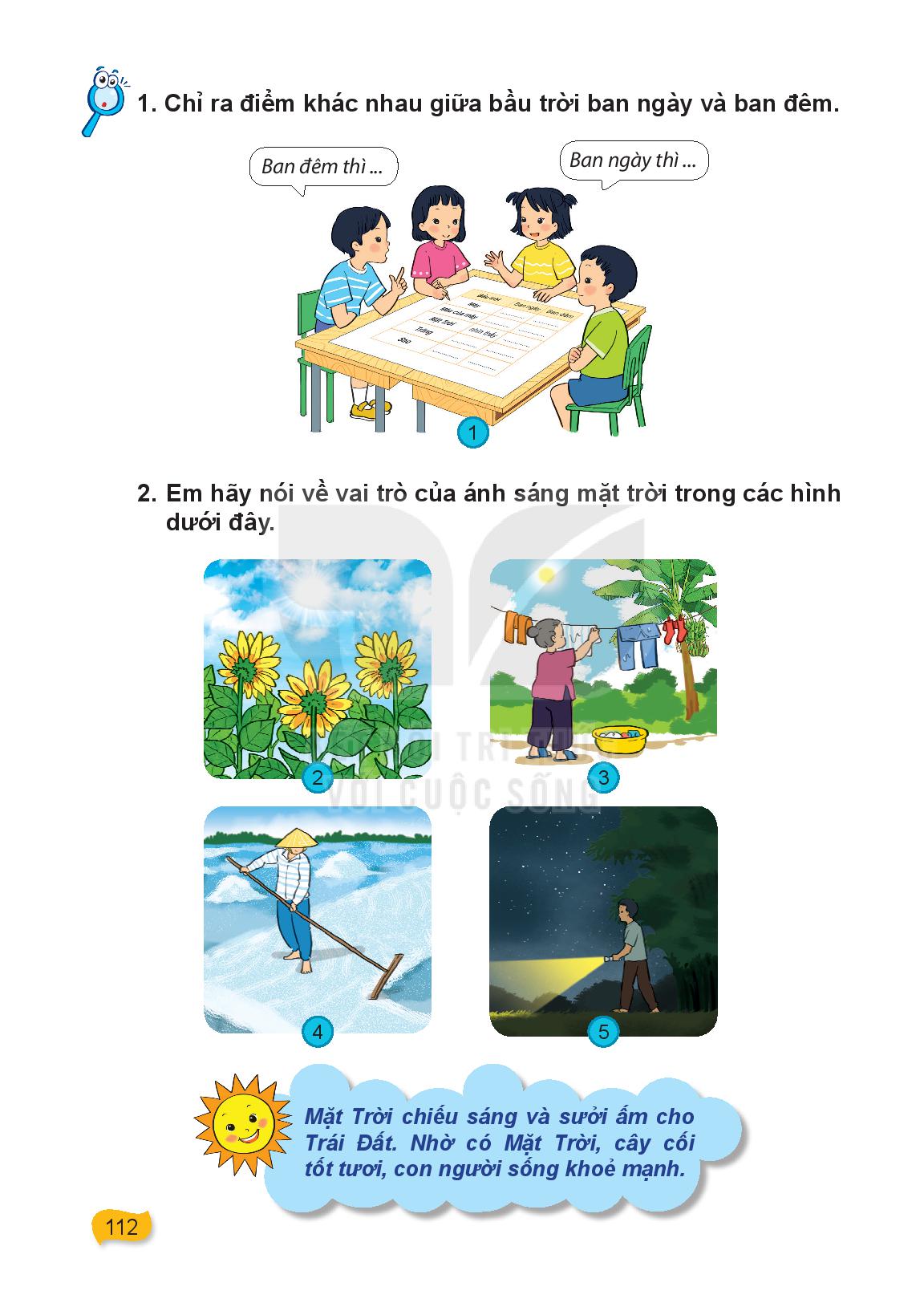 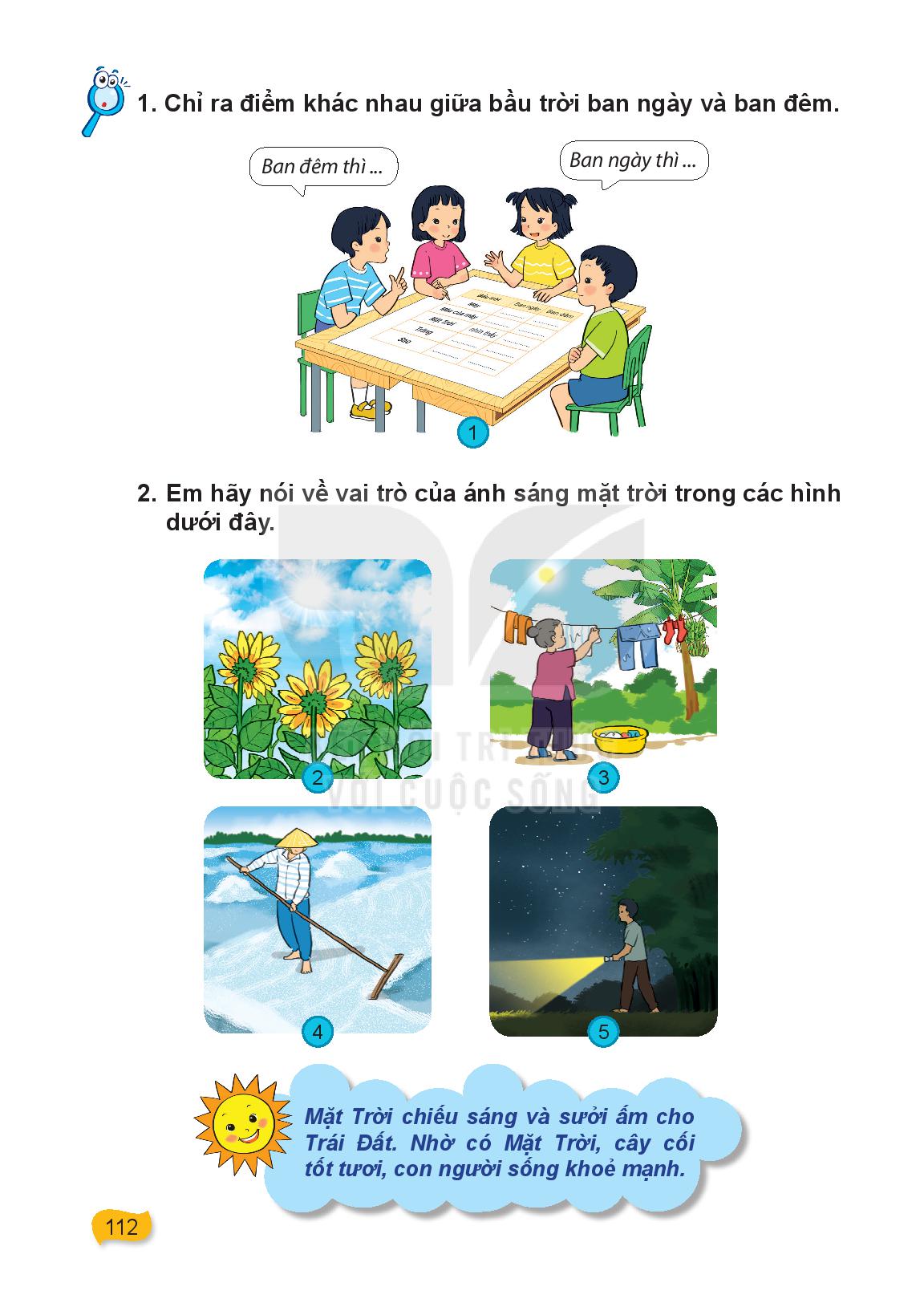 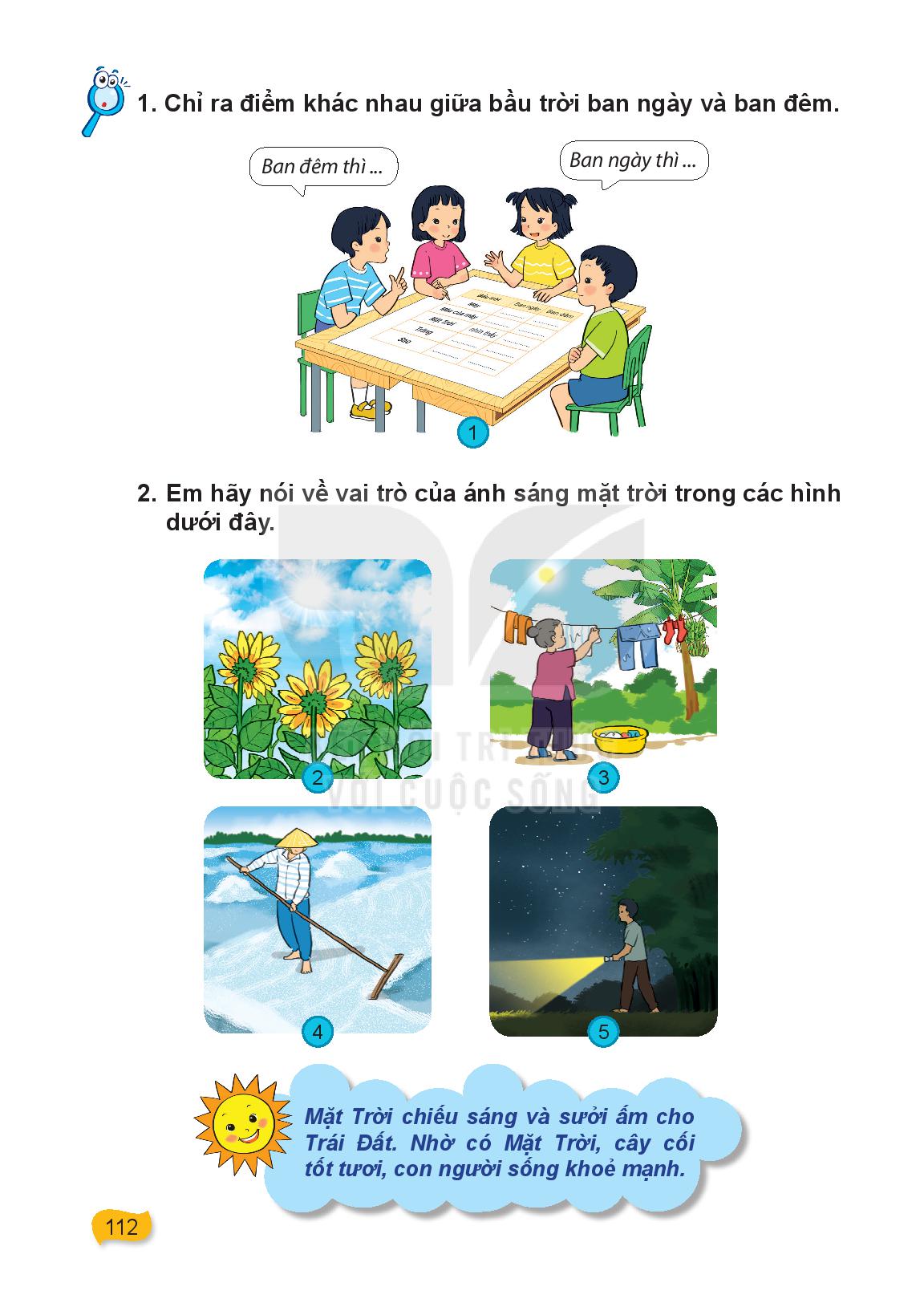 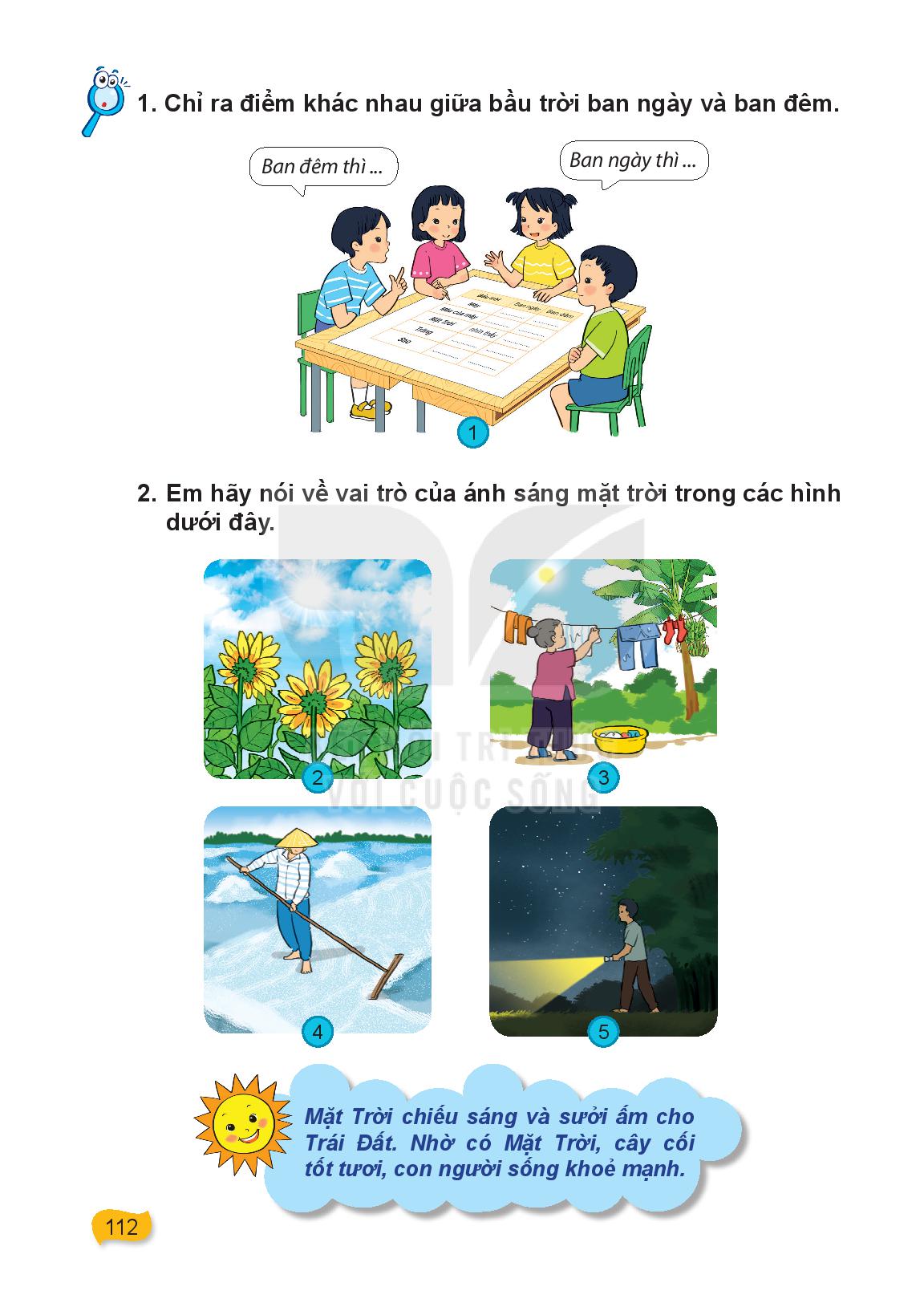 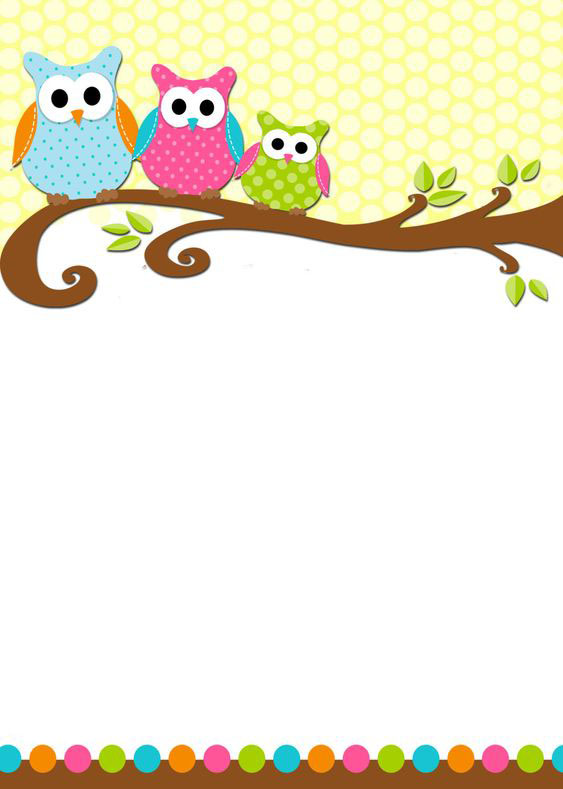 Mặt Trời chiếu sáng và sưởi ấm cho Trái Đất. Nhờ có Mặt Trời, cây cối tốt tươi, con người sống khỏe mạnh.
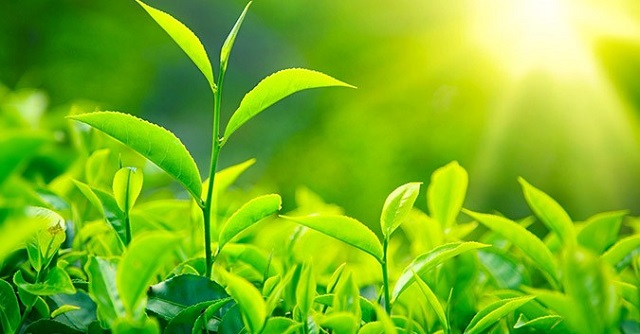 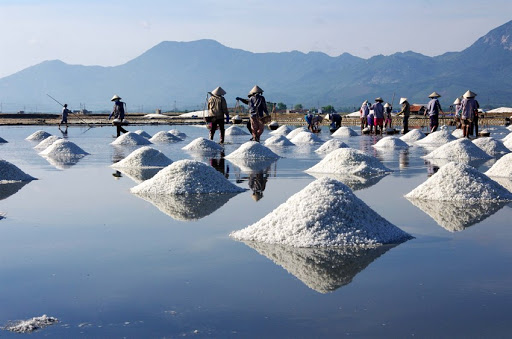 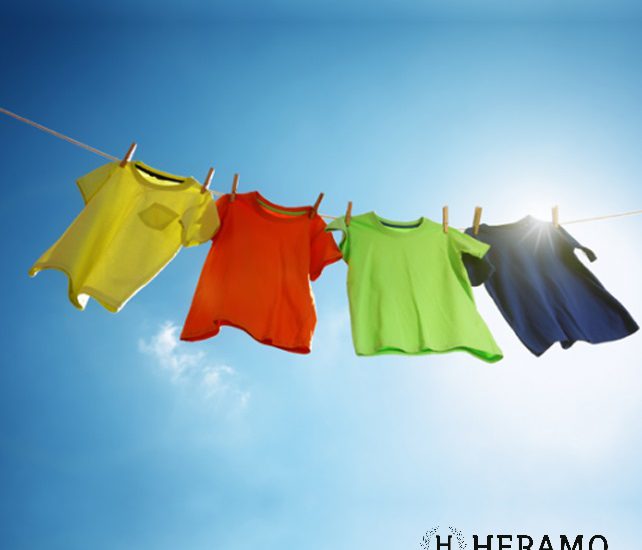 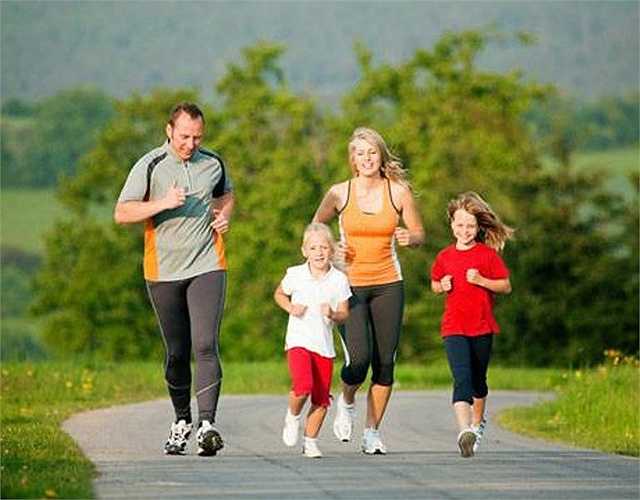 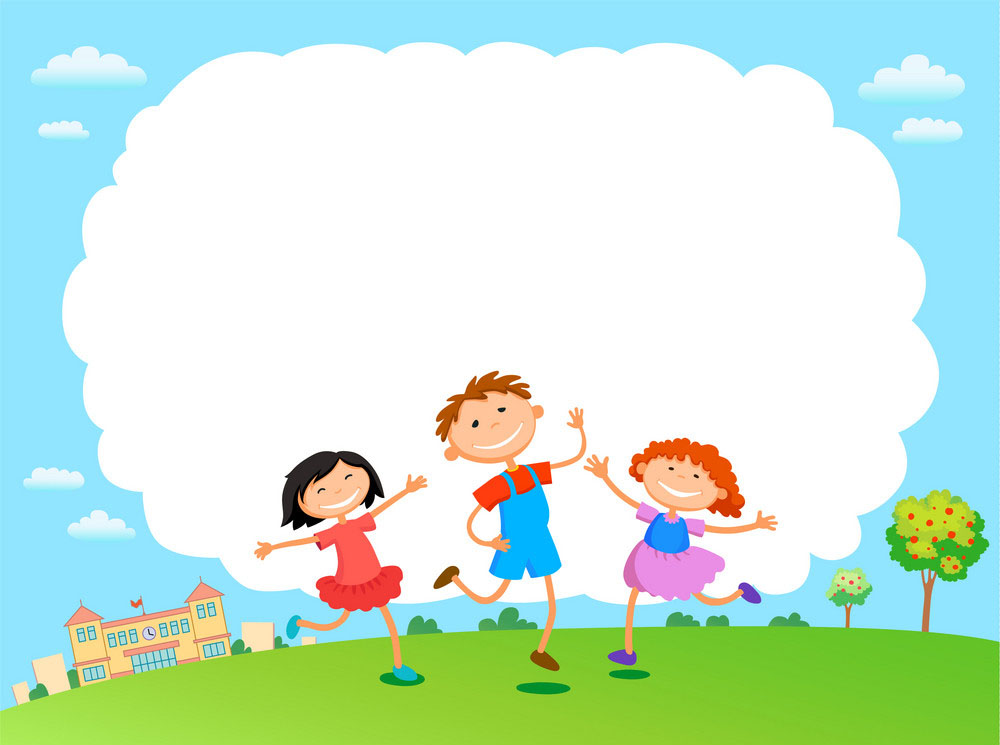 Hoạt động thực hành
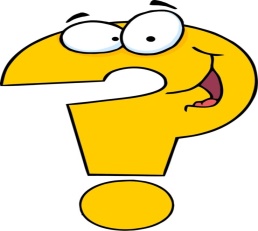 Hoạt động nào diễn ra vào ban ngày, ban đêm?
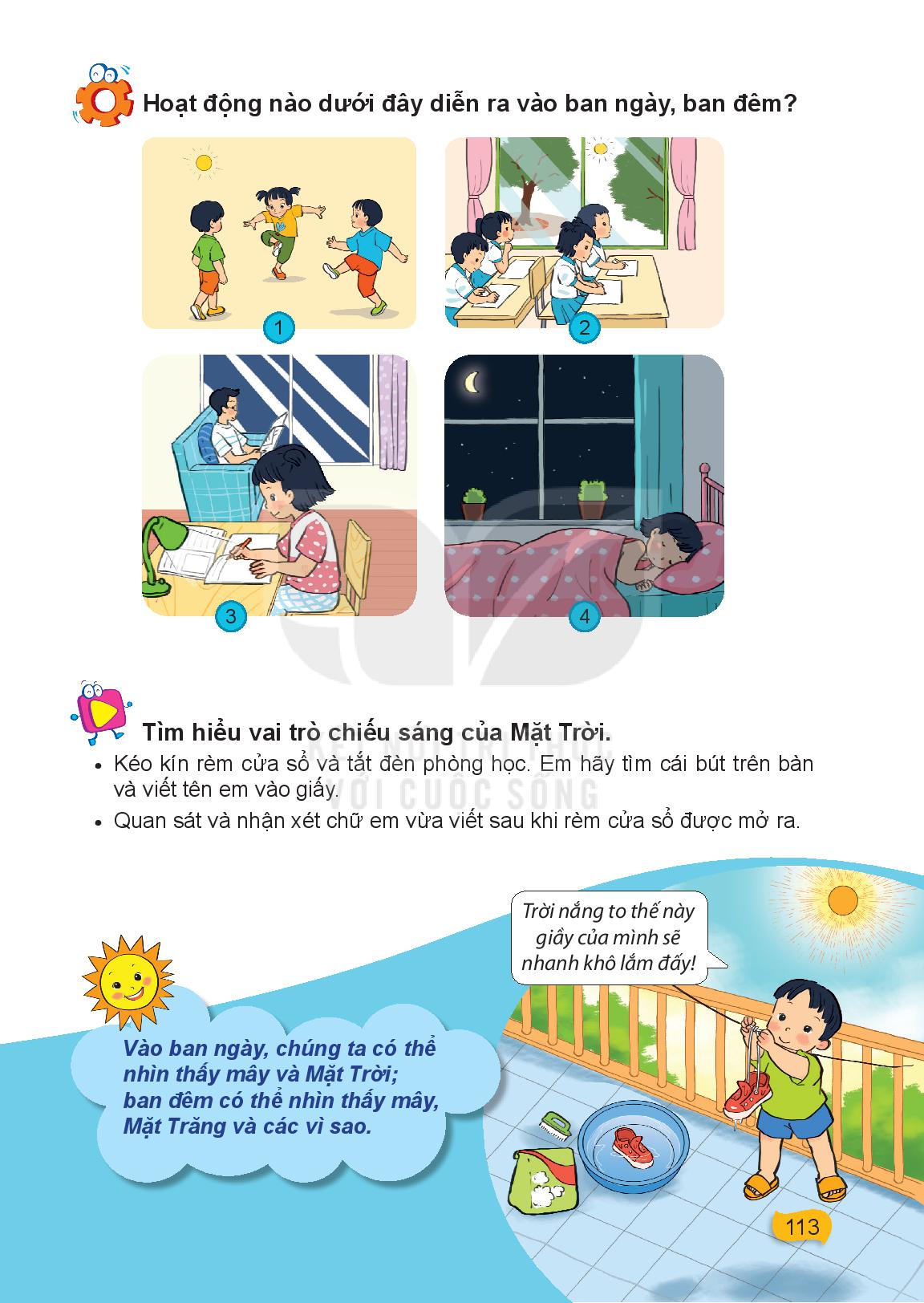 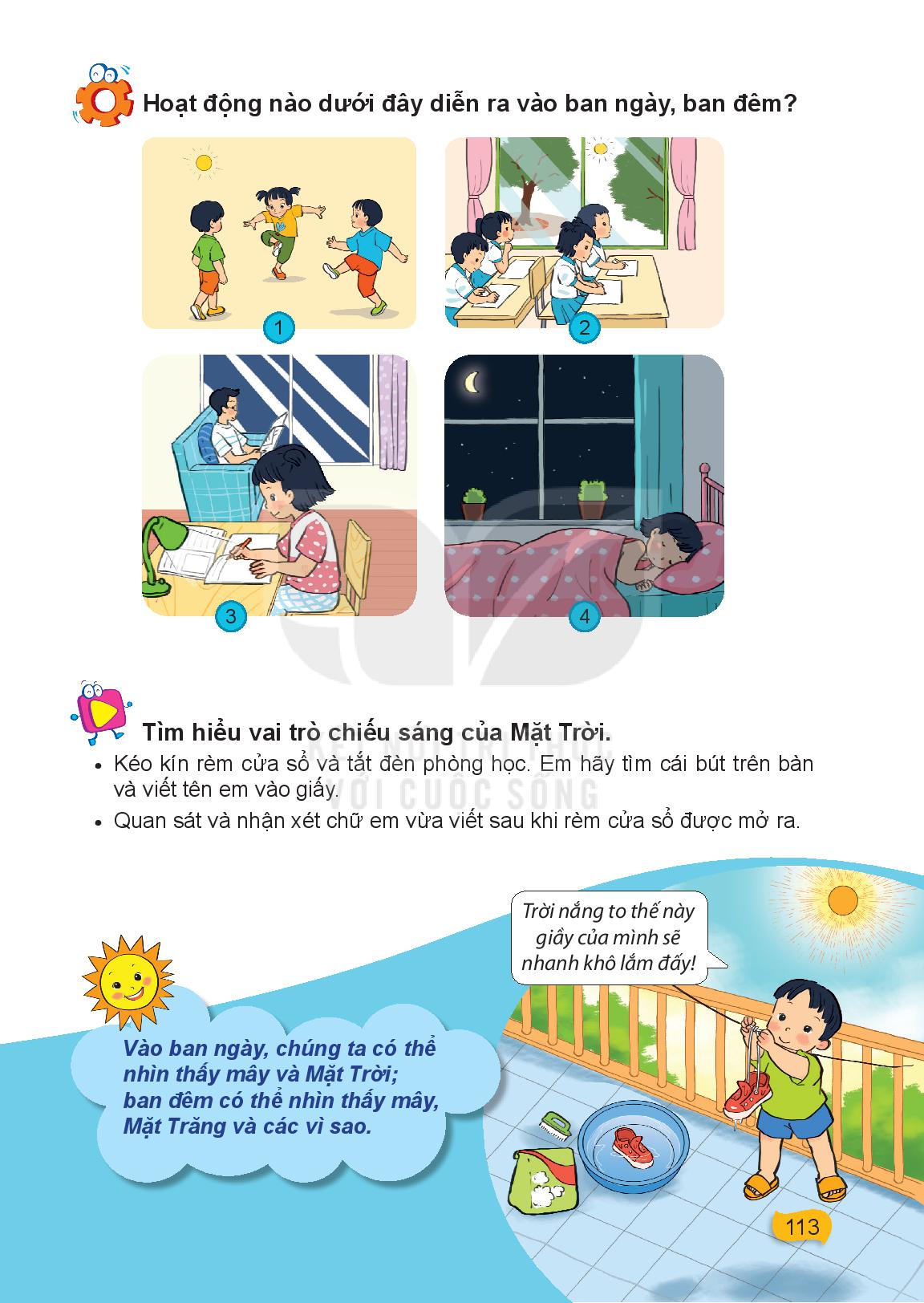 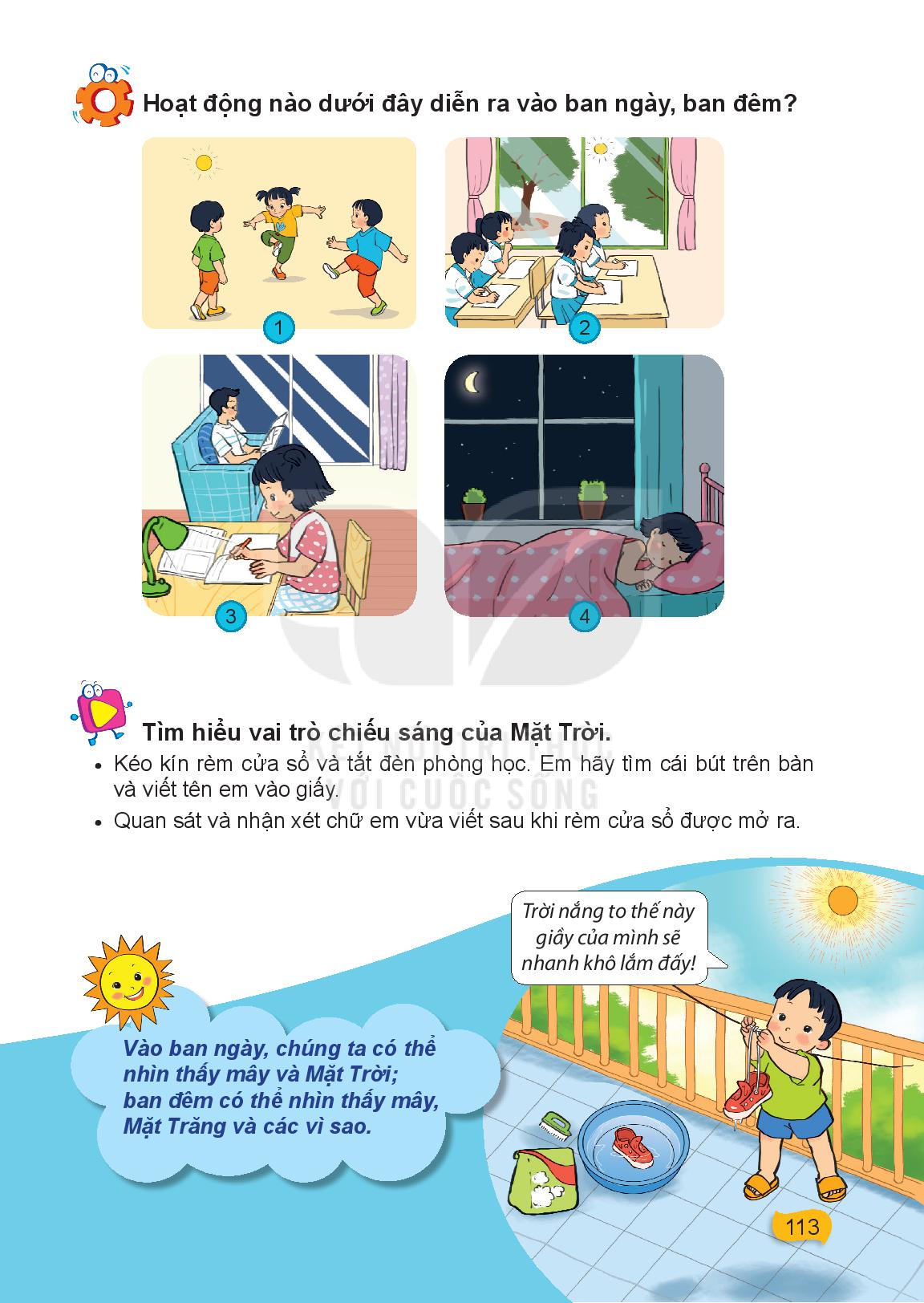 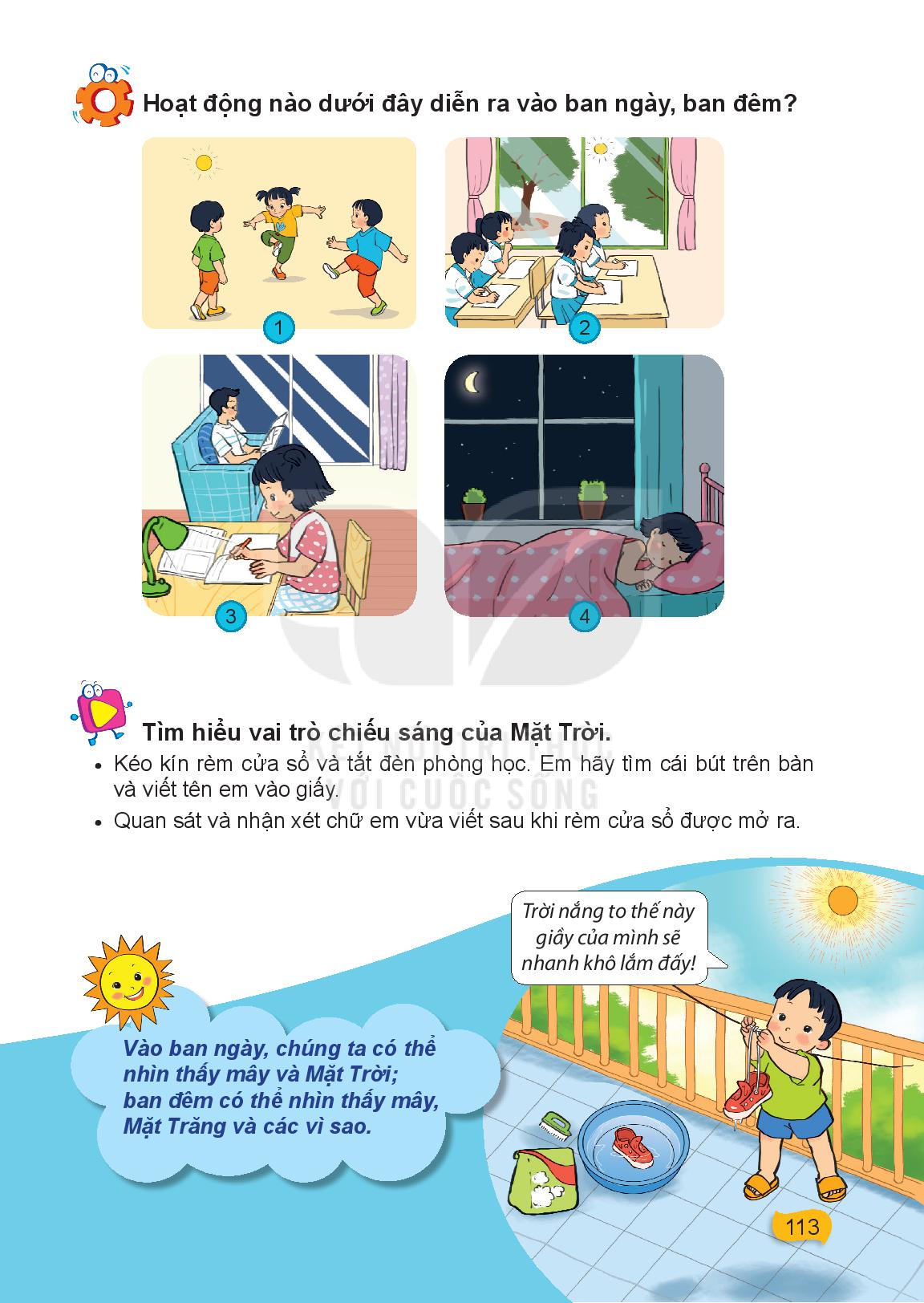 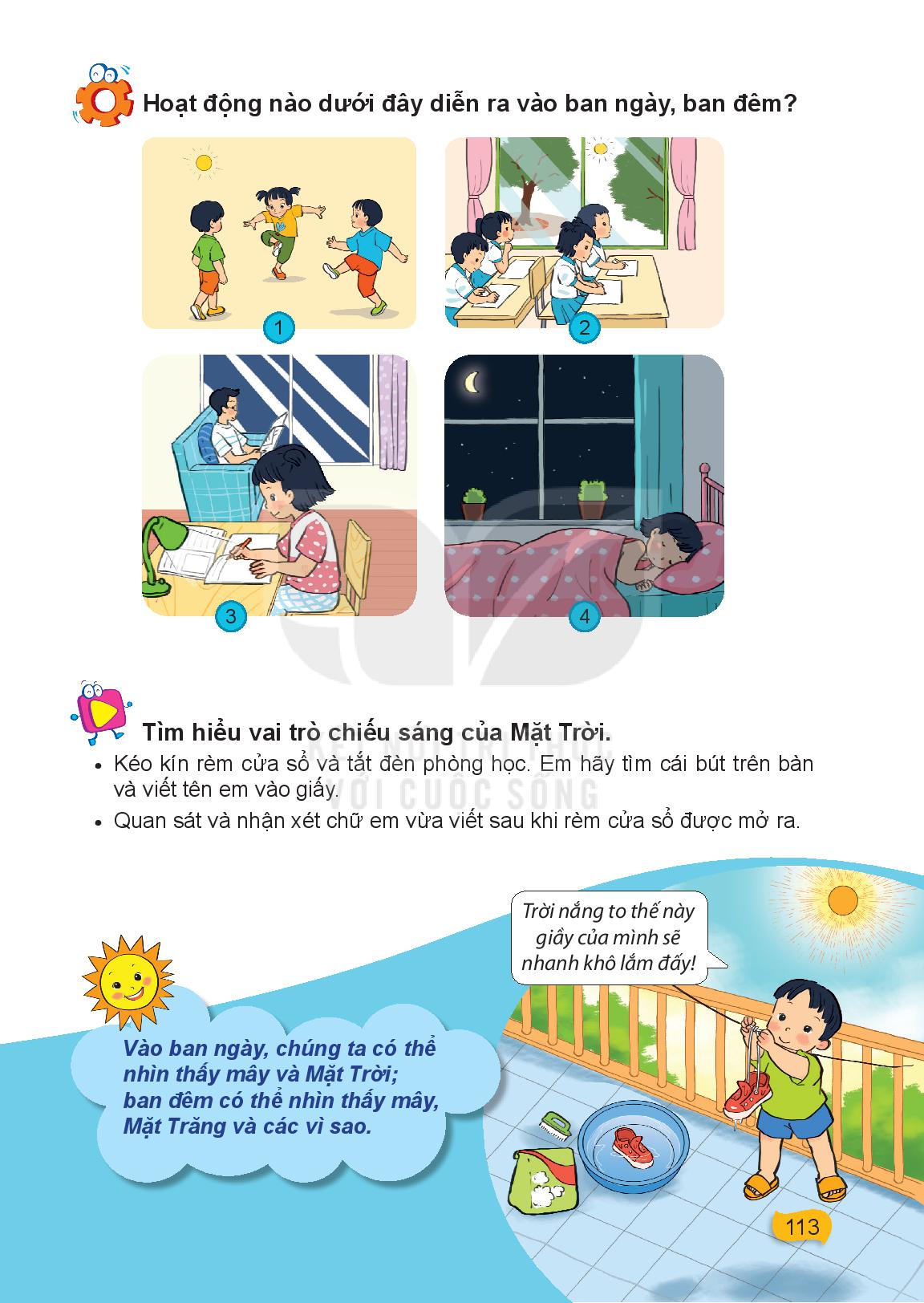 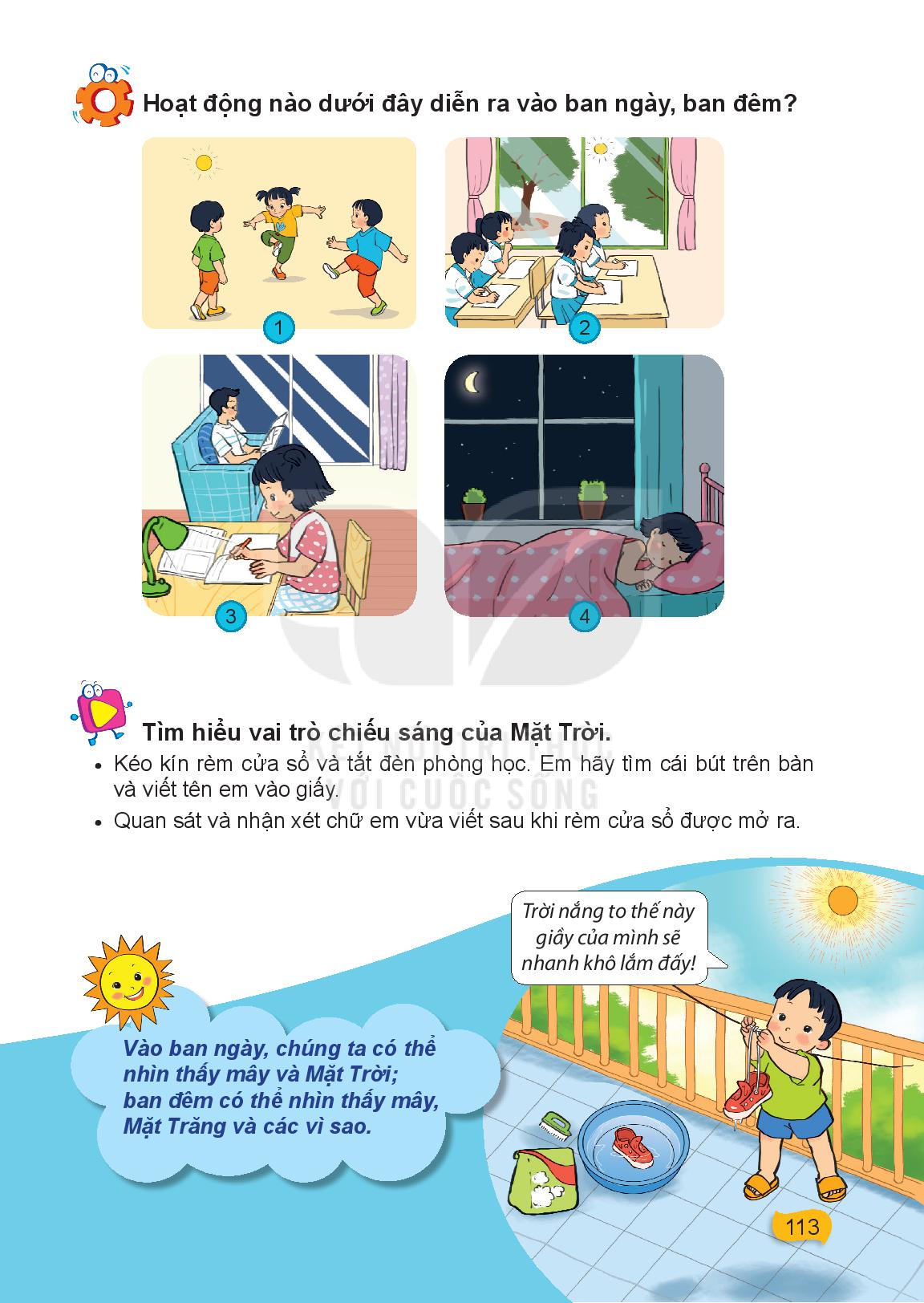 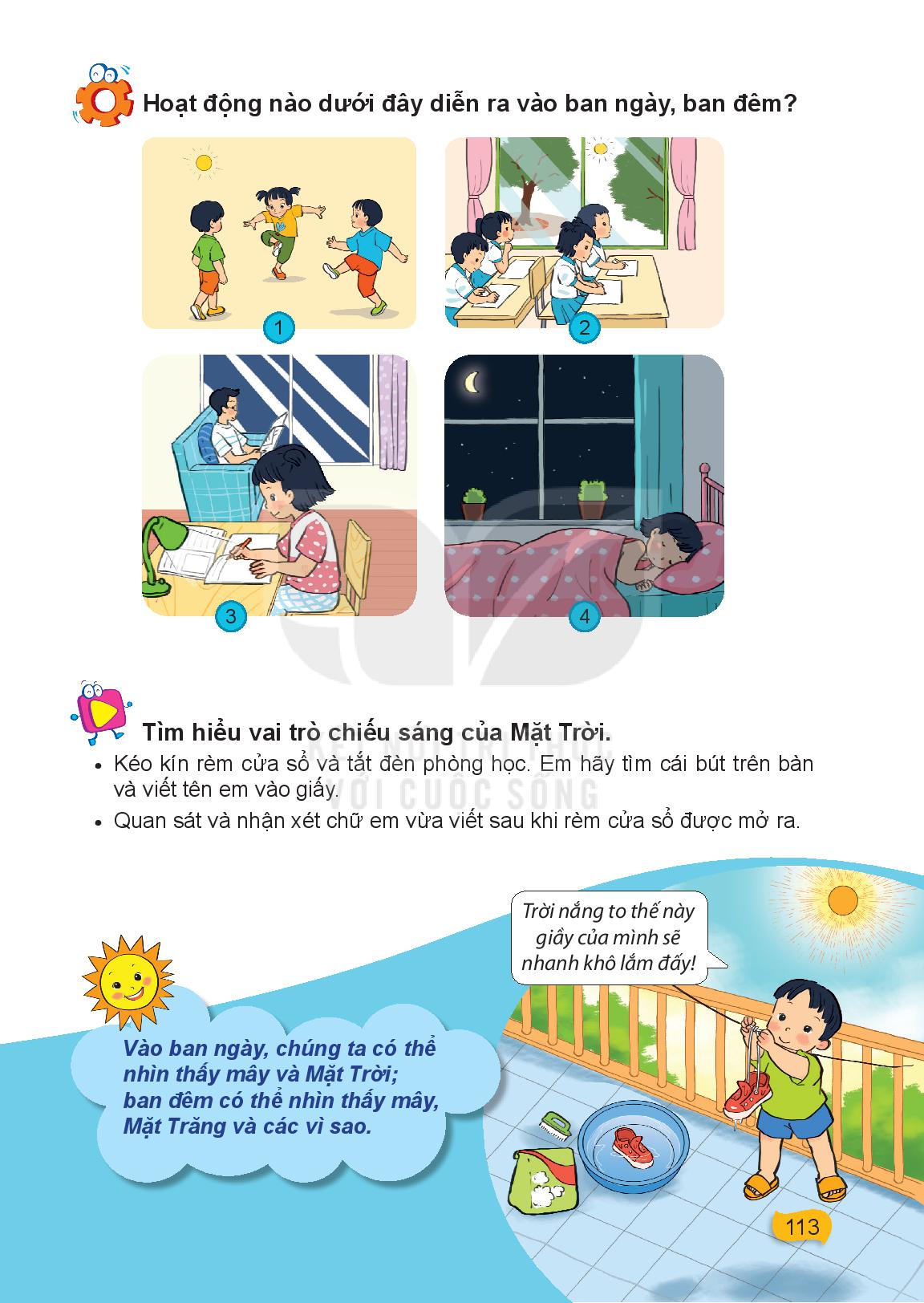 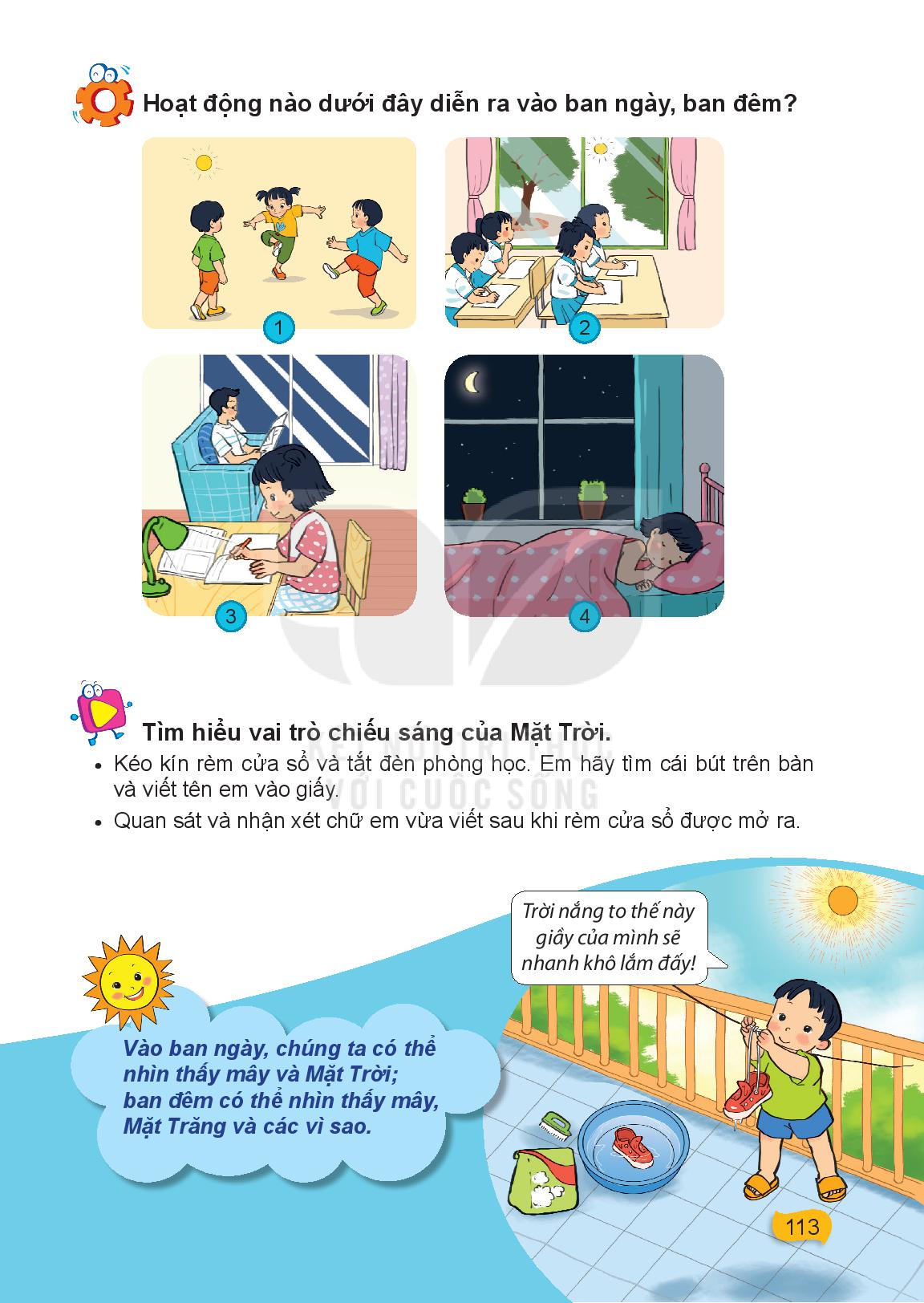 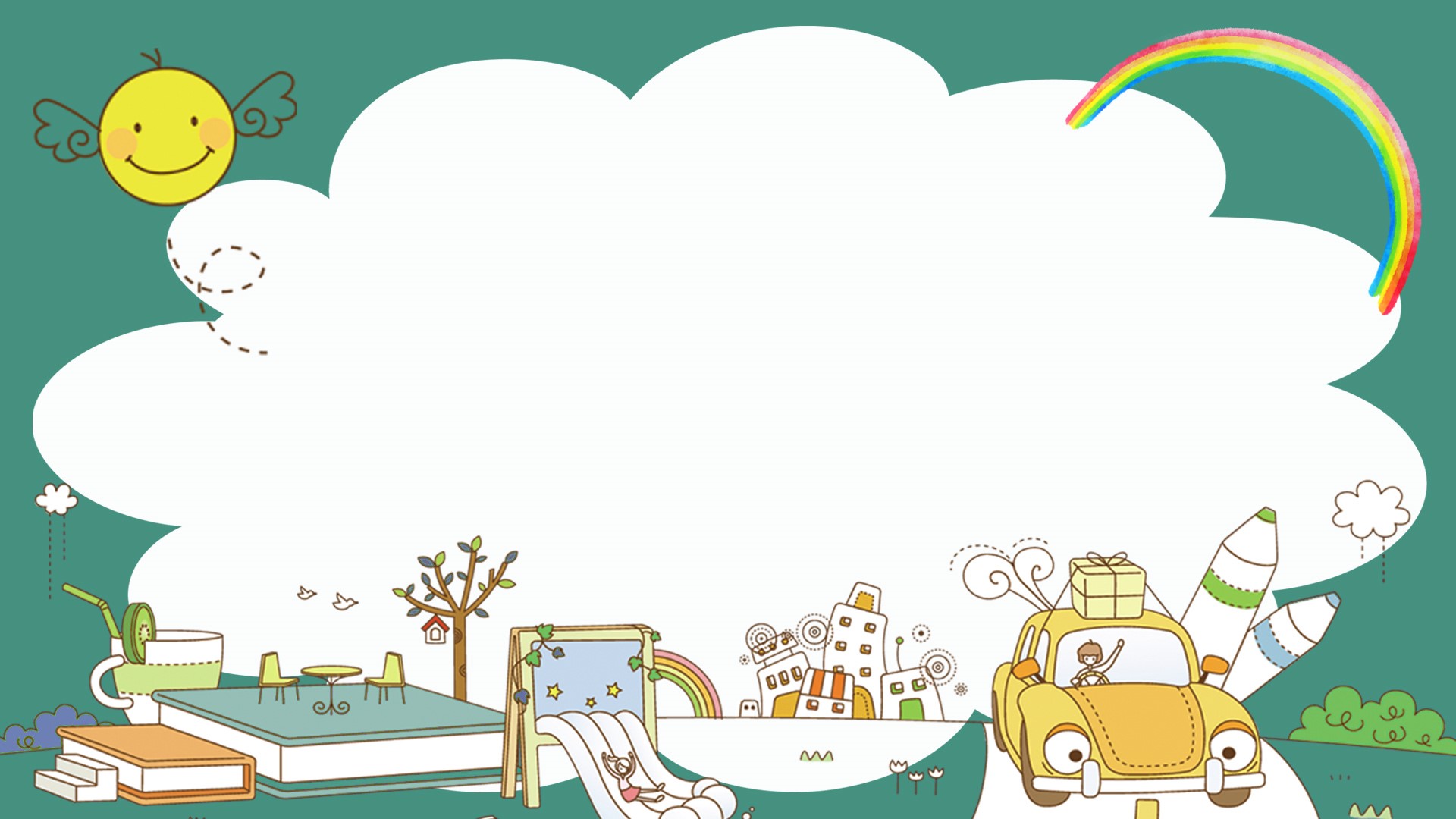 Hãy kể những việc làm diễn ra vào ban đêm ở gia đình em
Hãy kể những việc làm diễn ra vào ban ngày ở gia đình em
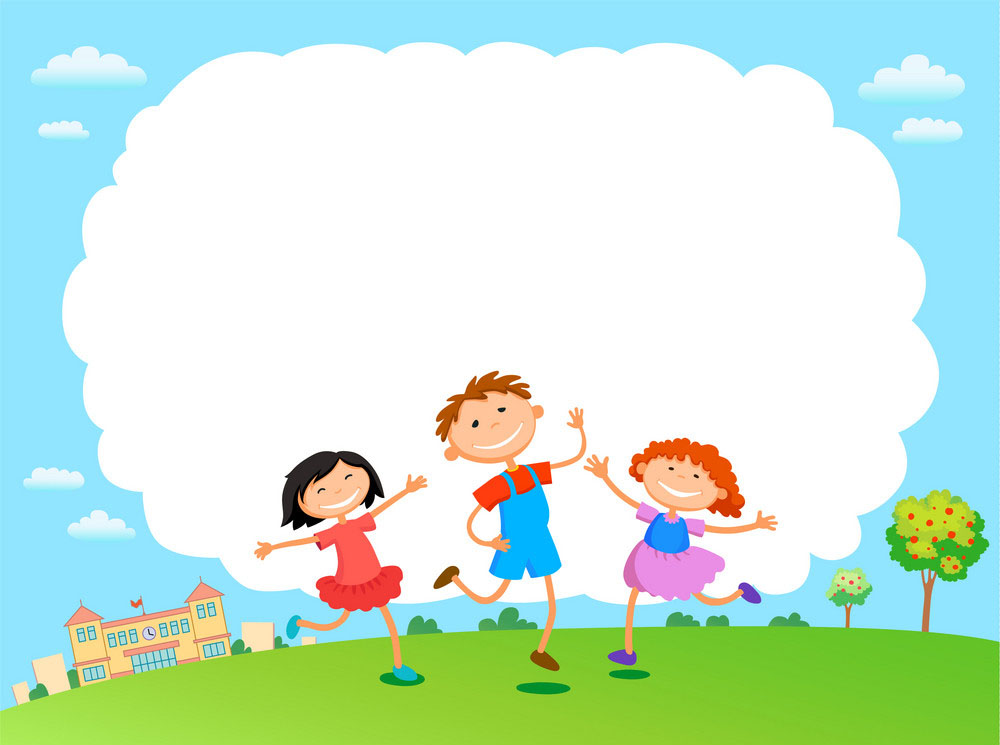 Hoạt động vận dụng
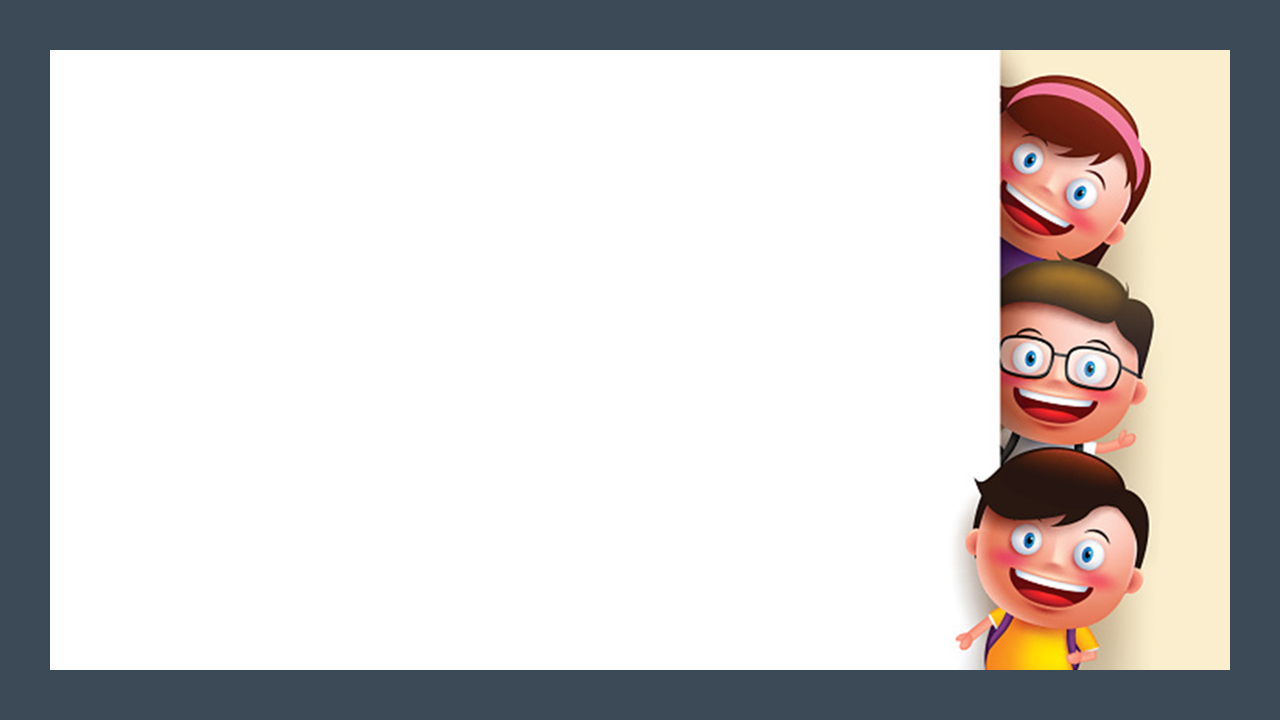 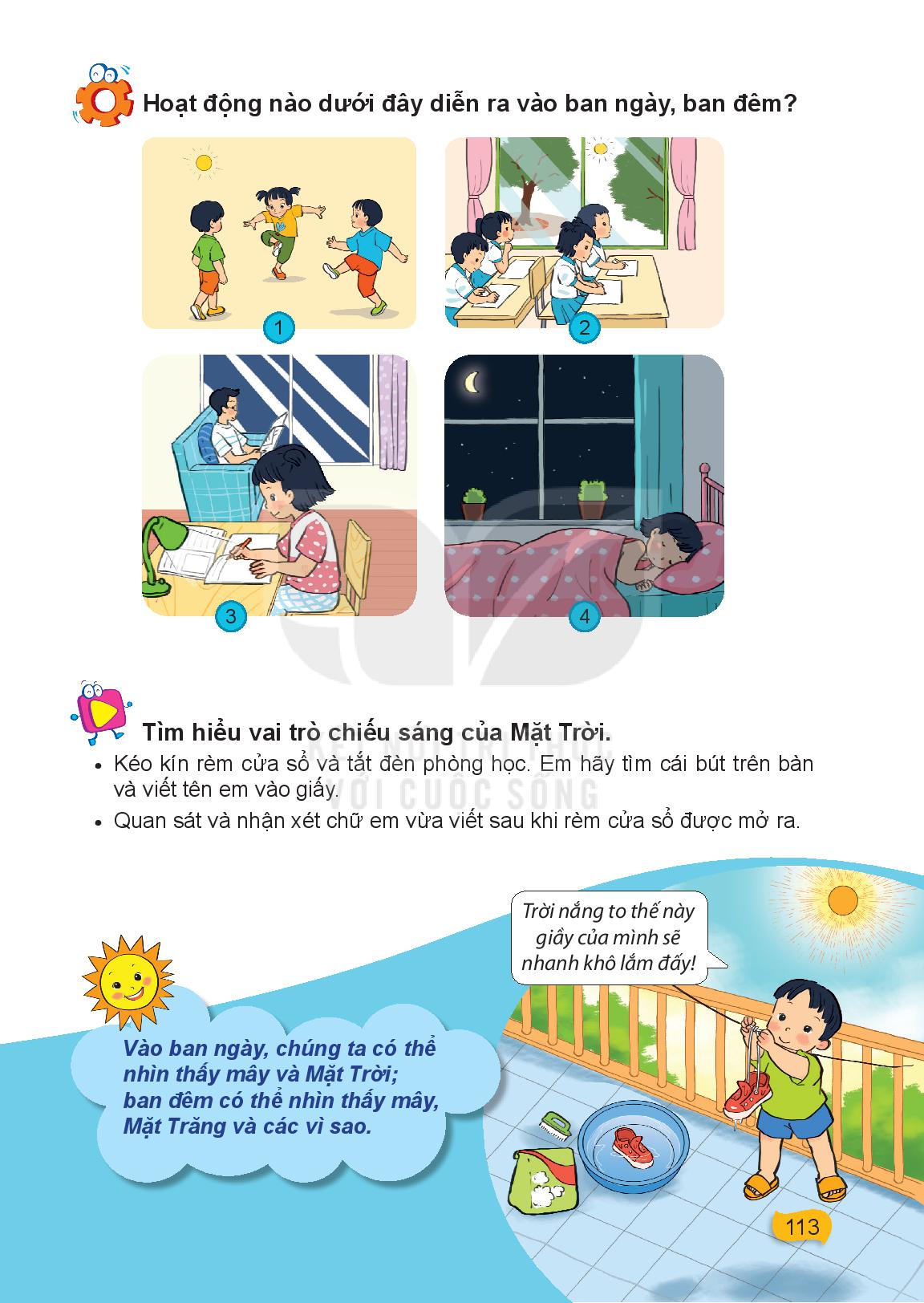